Exercise 3.66
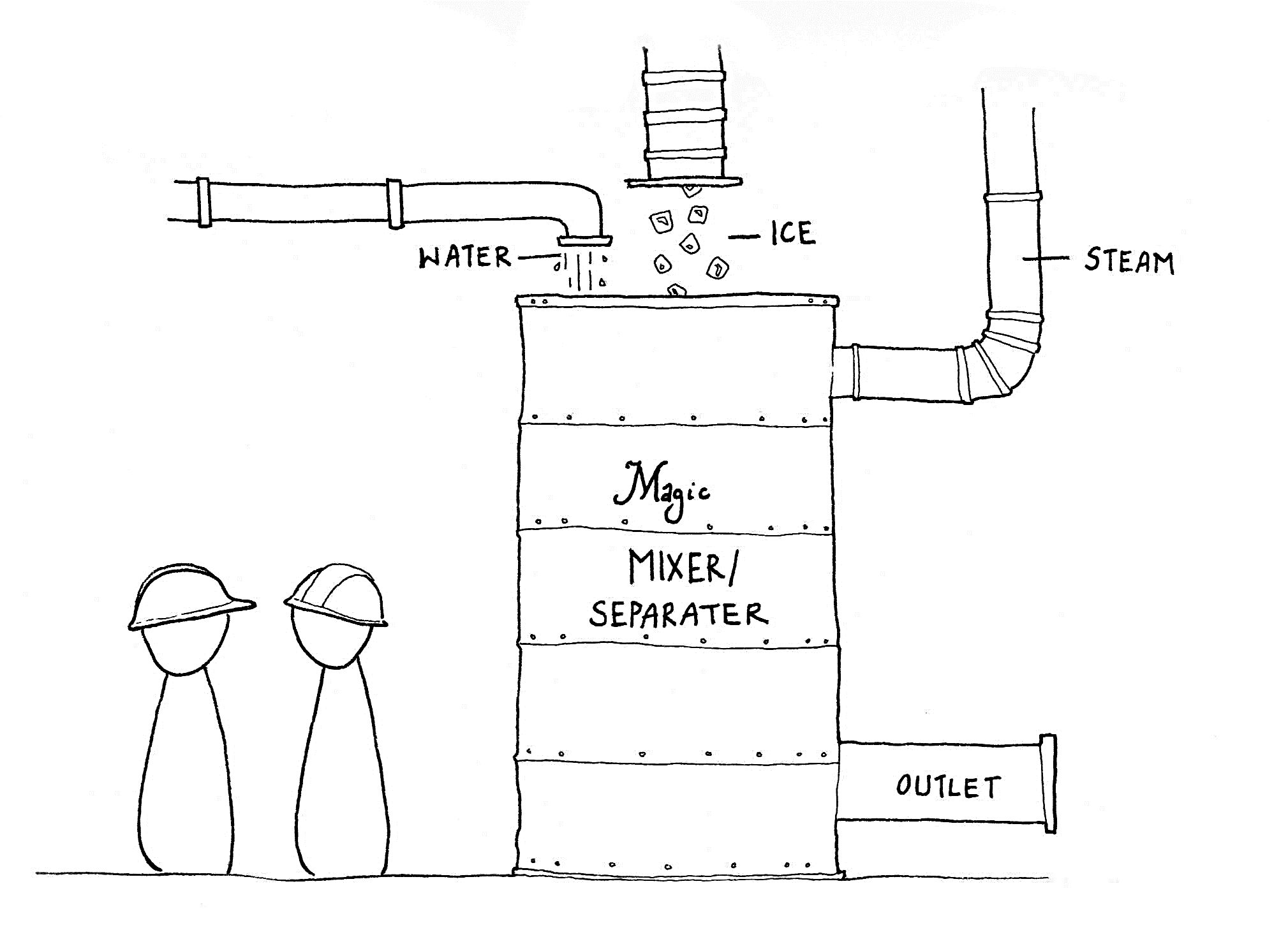 Created by McKenzie Hubert ('16) & Maxine Chan ('16)
Revised by Jenny Bushnell (‘17), Angela Tang (‘18), Sydney Brannan (‘19), Michelle Quien (‘20), Ann Metzloff (‘21), Sarah Huang (‘22), Leon Lee (‘23), Austin Vollweiler (24’), Donovan Cho (‘25)
Overview
Find:
FT,4
T4
Composition
Water at 16°C
10. kg/min
4
1
2
3
Ice at -12°C
4.0 kg/min
Mixer
Steam at 215°C
6.0 kg/min
FT,4 – Mass Balance
Water at 16°C
10. kg/min
Rate in = Rate out
No chemical rxns
FT,1 + FT, 2 + FT, 3 = FT,4  
10. + 4.0 + 6.0 = FT,4  
          FT,4 = 20. kg/min
4
1
2
3
Ice at -12°C
4.0 kg/min
Mixer
Steam at 215°C
6.0 kg/min
Temperature and Composition
Process with 3 inputs: water, ice, steam
What are possible combinations leaving?
All steam
Water + steam
All water
Water + ice
All ice
Energy is conserved in the mixer!
[Speaker Notes: First going to assume that it’s only water coming out]
Again, Our Process
Water at 16°C
10. kg/min
1
Ice at -12°C
4.0 kg/min
Mixer
2
Assume
Water at ?? °C
20. kg/min
Steam at 215°C
6.0 kg/min
3
4
No external heat input
equivalent mixer
qcooler
Water at 16°C
10. kg/min
Water at 0°C
Cooler
1a
1
qwarmer+melter
2a
Ice at -12°C
4.0 kg/min
Water at 0°C
Warmer
Melter
2
3b
qcondendser+cooler
qtotal
Steam at 215°C
6.0 kg/min
Water at ?? °C
20. kg/min
Water at 0°C
Cooler
Condenser
Cooler
Warmer
3
3a
4
Warm/cool each stream to 0C water, then warm up to final temperature
[Speaker Notes: Look at warmer+melter first]
Warmer + Melter
qwarmer+melter
Ice at -12°C
4.0 kg/min
Warmer
Melter
2
2a
[Speaker Notes: Δ]
Repeat Analysis for Other Streams
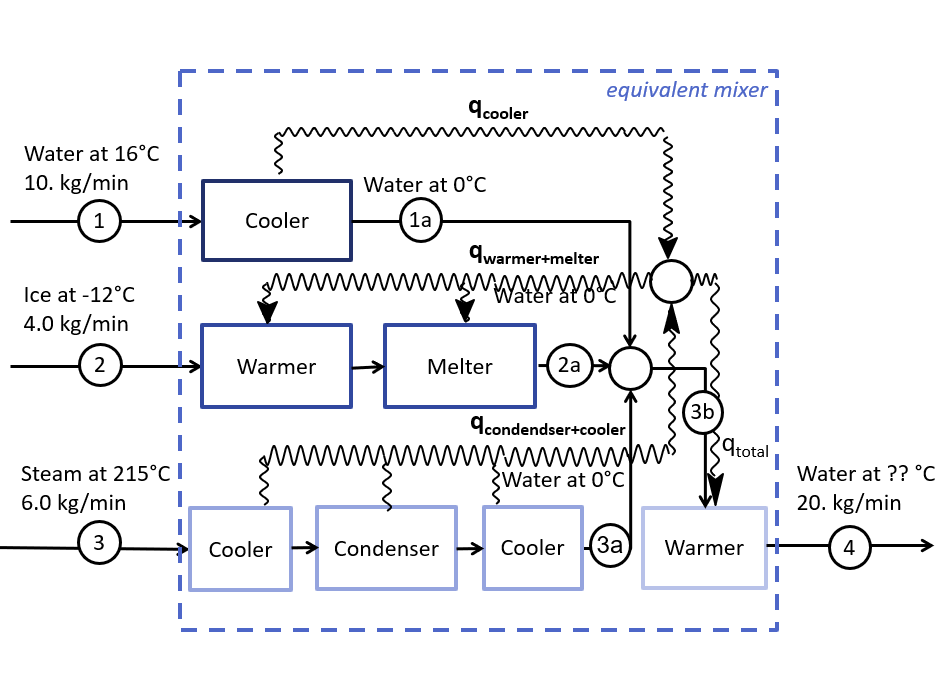 Condenser + Cooler

 Cool steam to 100°C
 Condense steam to water
 Cool water from 100°C to 0°C
Repeat Analysis for Other Streams
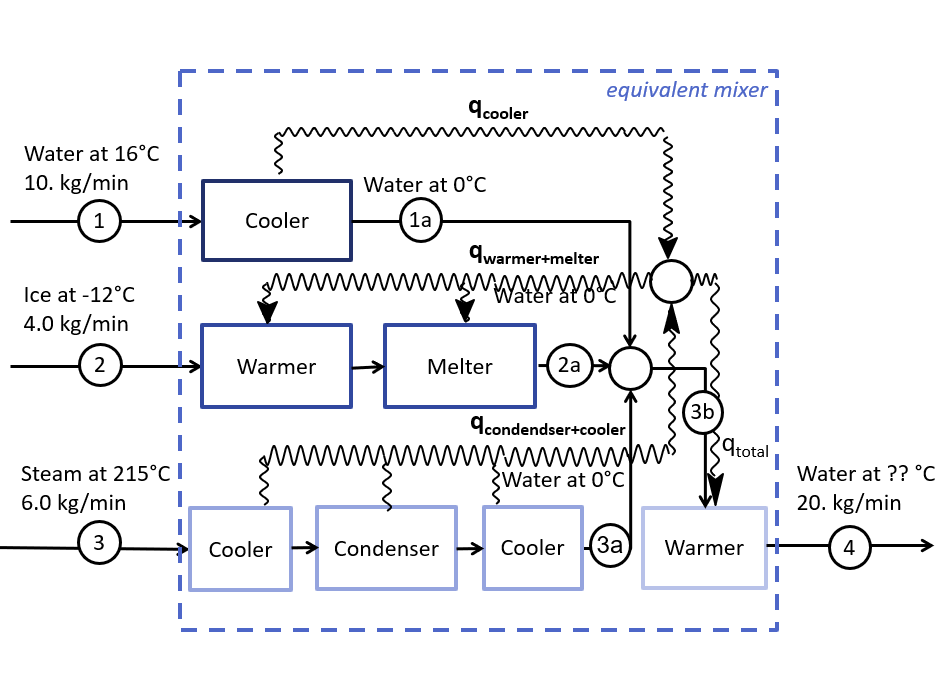 Cooler

1) Cool water from 16°C to 0°C
equivalent mixer
qcooler
Water at 16°C
10. kg/min
Water at 0°C
Cooler
1a
1
qwarmer+melter
2a
Ice at -12°C
4.0 kg/min
Water at 0°C
Warmer
Melter
2
3b
qcondendser+cooler
qtotal
Steam at 215°C
6.0 kg/min
Water at ?? °C
20. kg/min
Water at 0°C
Cooler
Condenser
Cooler
Warmer
3
3a
4
Determine Exit Temperature
qwarmer+melter
Balance around Combiner
rate of energy in = rate of energy out
qcooler + qcondenser+cooler = qtotal + qwarmer+melter

qtotal = +16,756 kJ/min

Balance around Warmer 
rate of energy in = rate of energy out
qtotal = q4 – q3 = FT,4CP,water(T4 – T3a)

T4 = 201°C
qtotal
qcooler
qcondenser+cooler
qtotal
Water at ?? °C
20. kg/min
warmer
3a
4
BUT WAIT!
H2O isn’t liquid at 201°C! 
Let’s check our assumptions…
What are possible combinations leaving?
All ice
Water + ice
All water
Water + steam
All steam
We started here
Started with the middle condition – all water
If T>100°C, must have some (or all) steam
If T<0°C, must have some (or all) ice
equivalent mixer
qcooler
Water at 16°C
10. kg/min
cooler
1a
1
qtotal
qwarmer+melter
Ice at -12°C
4.0 kg/min
2a
warmer + melter
2
2b
qcondendser+cooler
Steam at 215°C
6.0 kg/min
Water at 0°C
cooler +
condenser + cooler
warmer
3
3a
3b
Water 
100°C
3c
boiler
3d
3e
4
We predicted water + steam for final product
Energy goes into heating the water to 100C and then vaporizing the water
Energy Balances
qwarmer
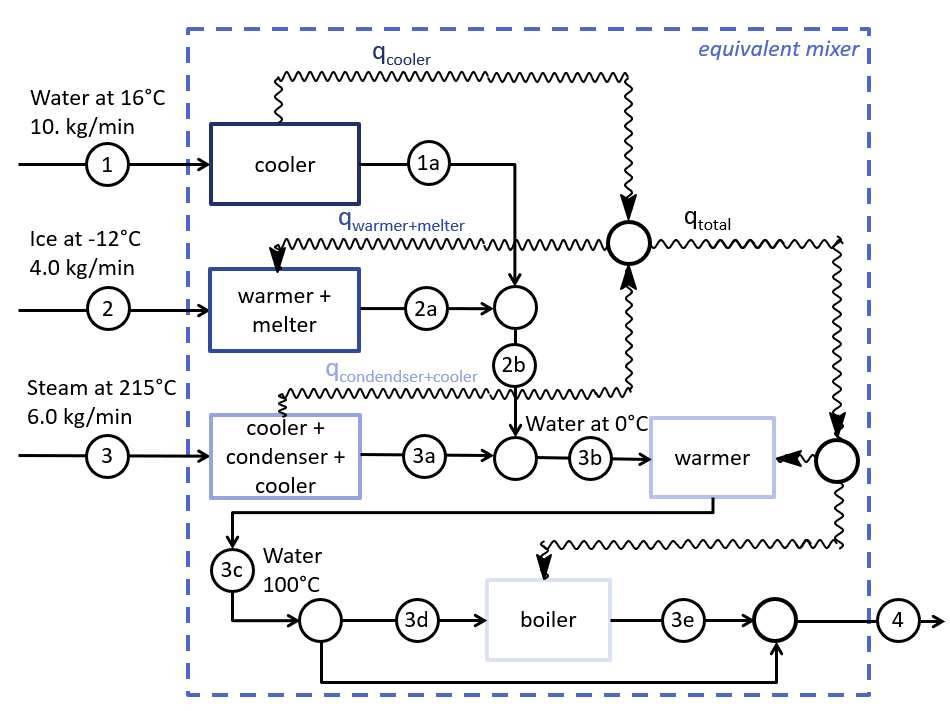 Water 
100°C
warmer
3b
3c
Around the Warmer:
q3b + qwarmer = q3c
qwarmer = q3c – q3b 
= FT,3bCP,water(T3c-T3b)
qwarmer = +8333 kJ/min
qtotal
qwarmer
Around the Splitter:
         qboiler = qtotal – qwarmer
qboiler = +8423 kJ/min
qboiler
How much water converted to steam?
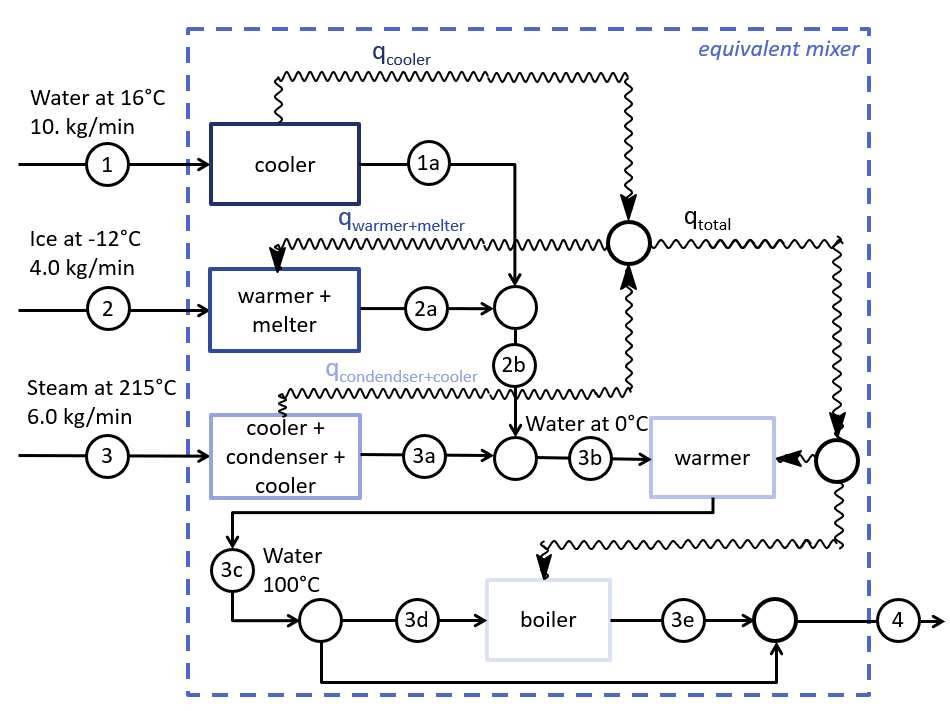 Balance around Boiler
q3d + qboiler = q3e
qboiler = q3e – q3d = FT,3dΔHvap
FT,3d = qboiler/ΔHvap = 3.7 kg/min
FT,3d ≤ FT,4  so  T4 = 100°C 

Xsteam = FT,3d/FT,4 = 19 wt% steam
                  Xwater = 81 wt% water
qboiler
boiler
3d
3e
Takeaways
Break down complicated processes into simple units.
Check your signs/directionality!
Is heat entering or leaving the stream?
Coolers/Condensers → Heat is leaving
Warmers/Melters/Vaporizers → Heat is entering
Units! 
kJ vs. J 
kg vs. moles (heat capacities)
Questions?